Information & Communication
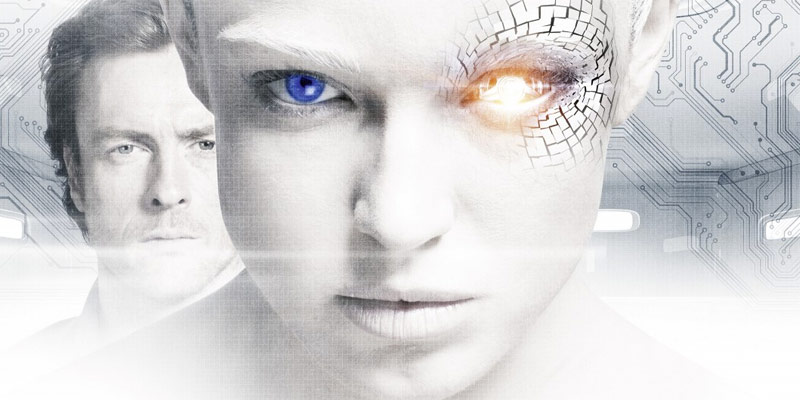 INST 4200
David J Stucki
Spring 2017
2
Languages
Natural Language (Human)
Roughly            known to exist
3
Languages
Natural Language (Human)
Roughly 7000 known to exist
Fluency vs. Literacy
Spoken language is spontaneously acquired
Written language must be intentionally acquired
Artificial Language (Computer)
More than            in existence
4
Languages
Natural Language (Human)
Roughly 7000 known to exist
Fluency vs. Literacy
Spoken language is spontaneously acquired
Written language must be intentionally acquired
Artificial Language (Computer)
More than 2500 in existence
Types:
Programming: Encoding algorithms & processes
Mark-up: Encoding documents
Protocol: Encoding communication mechanisms
Machine Language (native/hard-wired)
Binary
0 and 1 are the universal alphabet of all digital electronics
Numbers (including sign (+/-), decimal point, etc.)
Text (including all natural language alphabets)
Images
Sounds
Video
Programs
Everything else!!!

So what?
Shannon (1948) The Mathematical Theory of Communication
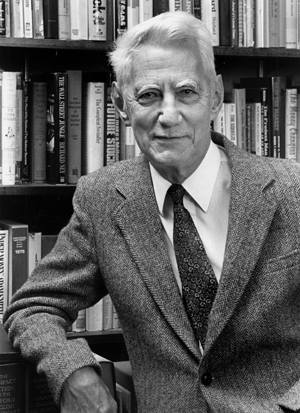 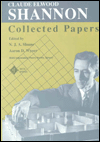 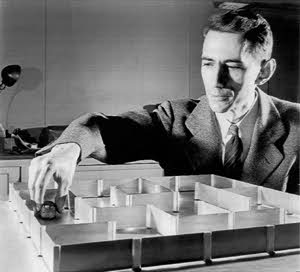 Claude Elwood Shannon: April 30, 1916 - February 24, 2001
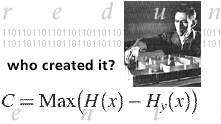 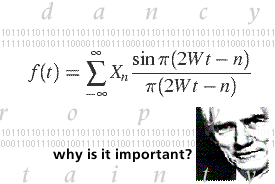 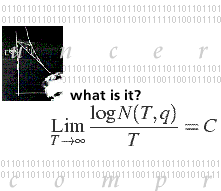 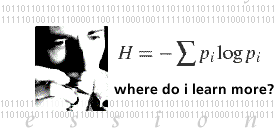 Information Theory
In 1948, Bell Labs scientist Claude Shannon developed 
Information Theory, and the world of communications 
technology has never been the same.
Information Theory
Two issues:
How do we represent analog data in a digital system?
	Modeling & Sampling techniques
	Compression issues

How do we reliably transmit digital data over an analog channel?
	Error recovery
	Bandwidth issues
Example of Lossy Compression
Entropy
Definition: lack of order or predictability (complexity)
While not the familiar definition from thermodynamics, it is closely related, and can be transformed mathematically into an equivalent form
Steve Mould
The complexity of a string of symbols can be measured in terms of the length of the smallest program that will generate it.
The interesting consequence of this for both computer science and machine intelligence is that both highly ordered or predictable strings and completely random strings have low entropy, whereas high entropy lies in the middle, on the border of chaos.